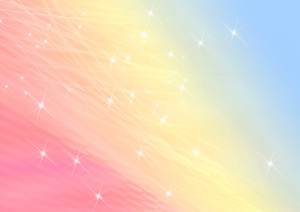 Муниципальное автономное дошкольное  образовательное учреждение
«Детский сад № 55 г Благовещенска»
Конспект НОД
Нетрадиционная форма рисования картофельными  печатками

« Цветочная клумба» 
2-ая мл.группа
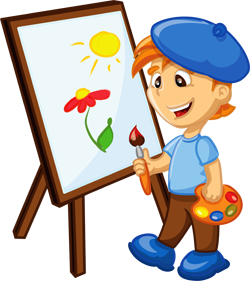 Подготовила : 
Дегтярева О.Т
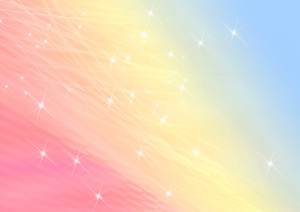 Цель: научить детей рисовать красками с помощью штампа, используя разрезанный картофель; ориентироваться на листе бумаги, уточнять и закреплять знания цветов и форм; формировать  положительное отношение к рисованию. Работать в коллективе.
Задачи:Образовательные:• Закрепить знания синего, желтого и красного цветов.• Познакомить детей с техникой «печатания». 
 Развивающие:• развивать фантазию; воображение;• развивать мелкую моторику рук.• Развивать интерес к творчеству через рисование штампами.  Воспитательные:• воспитывать аккуратность;• воспитывать интерес к художественному творчеству.
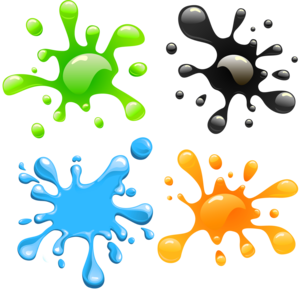 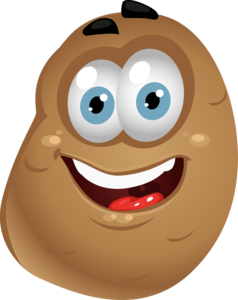 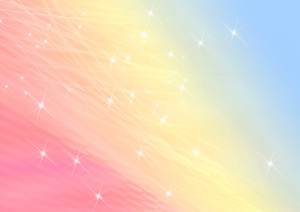 Интеграция образовательных областей: «Познание», «Коммуникация», «Социализация», «Художественное творчество».
Материал: Лист ватмана,  сырой картофель разной величин. Гуашь синего ,красного и желтого цветов, влажные салфетки. Ножик.
Содержание организационной деятельности детей.
1.Организационный момент.
Дети, скоро мы будем копать у нас на участке клумбы и сажать цветы!  А сегодня мы все вместе нарисуем цветочную клумбу! Представим какая она у нас будет красивая. Когда вырастут и зацветут цветы!
Посмотрите, что я вам приготовила! Воспитатель показывает лист ватмана и краски на тарелочках.
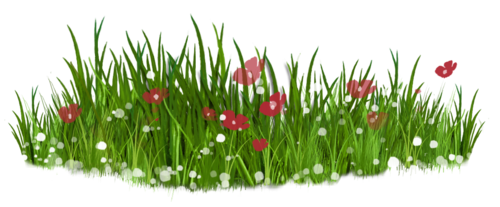 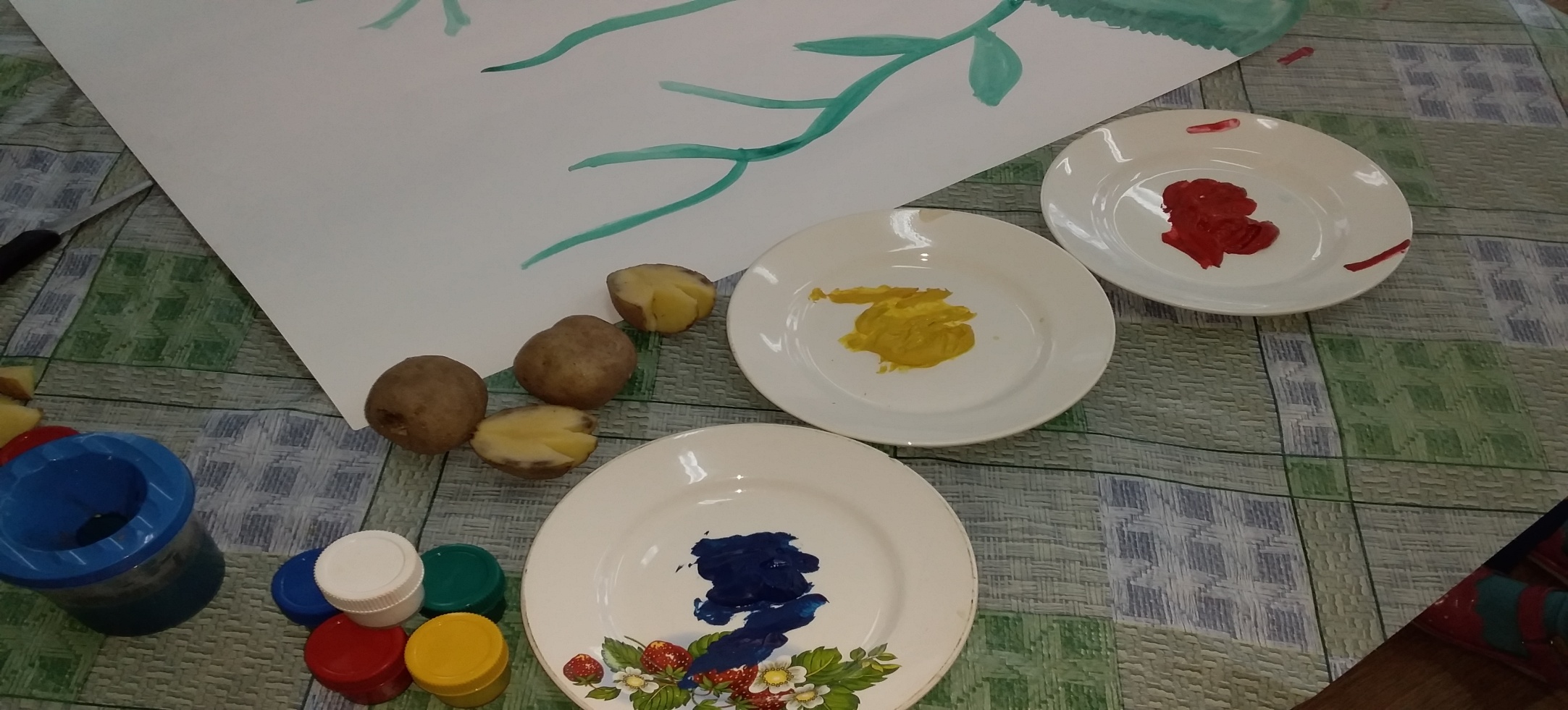 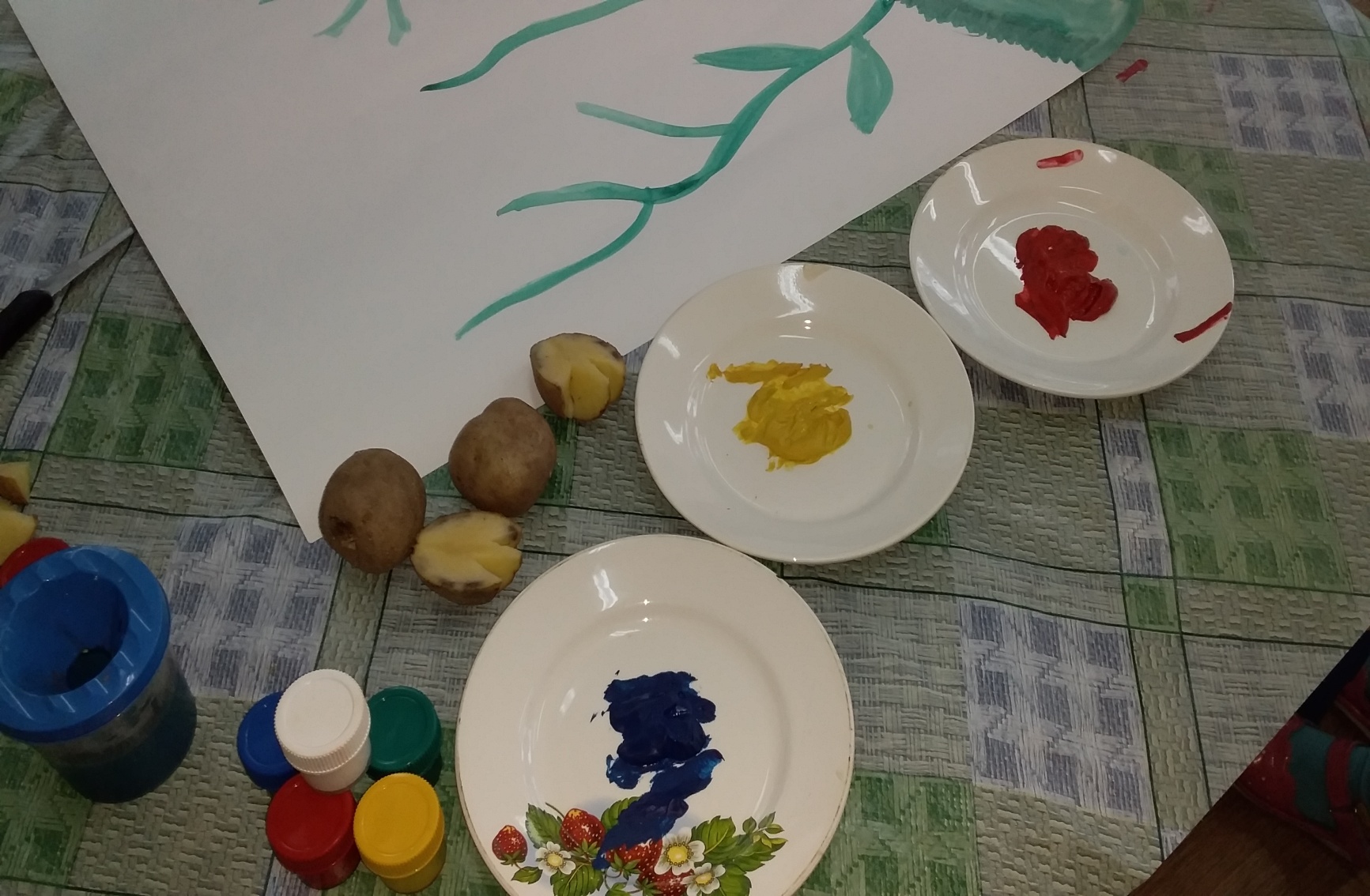 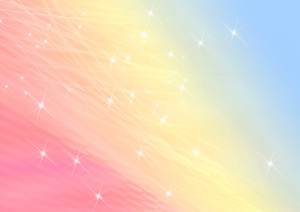 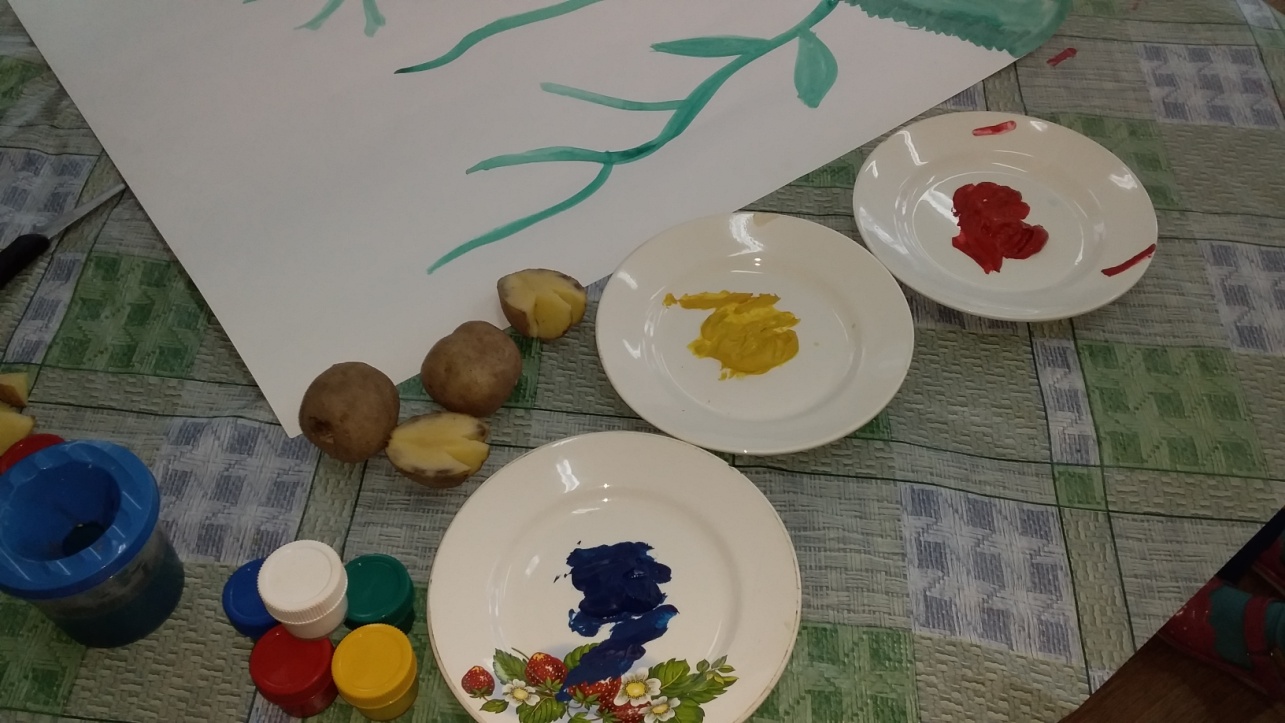 Давайте вспомним, чем мы рисовали раньше? Правильно ! Кисточками , мелками, ватными палочками!!
А сегодня мы попробуем рисовать штампами! Штампом будем оставлять рисунок на бумаге! А штамп будет из чего? Вот никогда не догадаитесь ! Из обыкновенного сырого картофеля!  Оказывается из него можно не только варить суп и жарить драники, но и рисовать картины!
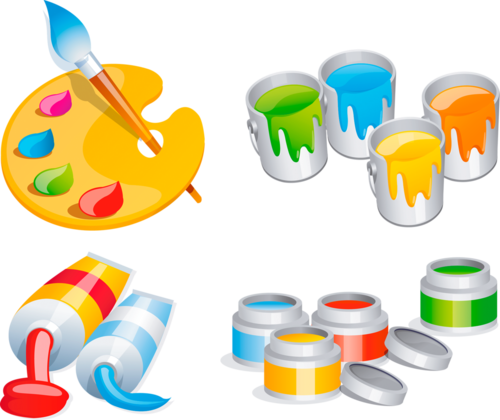 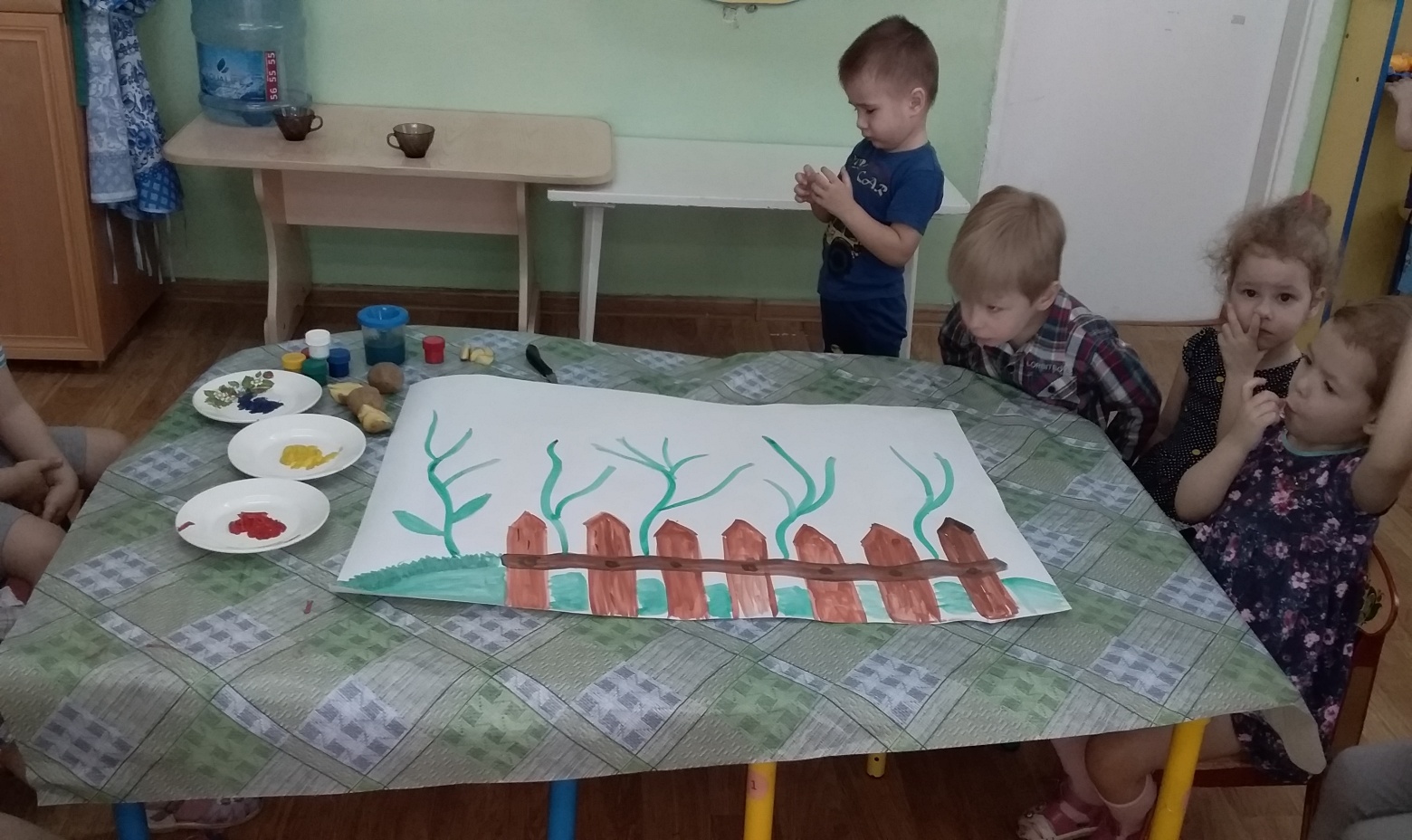 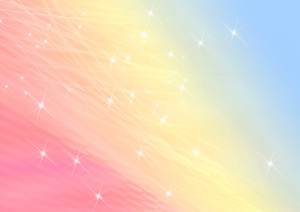 2. Основная часть.
Воспитатель показывает детям картофель.  Объясняет, как из неё сделаем штамп и на что он похож. Разрезает пополам картофель и придает форму цветка.
Показывает детям , как они будут рисовать , приёмы. Можно просто приложить  картофель –цветок к бумаге, предварительно обмакнув в краску. А  можно  прокрутить круговыми движениями  и получится другой цветочек!
Пальчиковая игра «Наши цветки»
Разноцветные цветки раскрывают лепестки.
(Пальцы, сложенные в кулак, медленно распрямляются.)
Ветерок чуть дышит, лепестки колышет.
(Пальцы плавно наклоняются, влево – вправо.)
Разноцветные цветки закрывают лепестки.
(Пальцы медленно складываются в кулачек.)
Головками качают, тихо засыпают.
(Кулачки медленно и плавно покачиваются из стороны 
в сторону.)
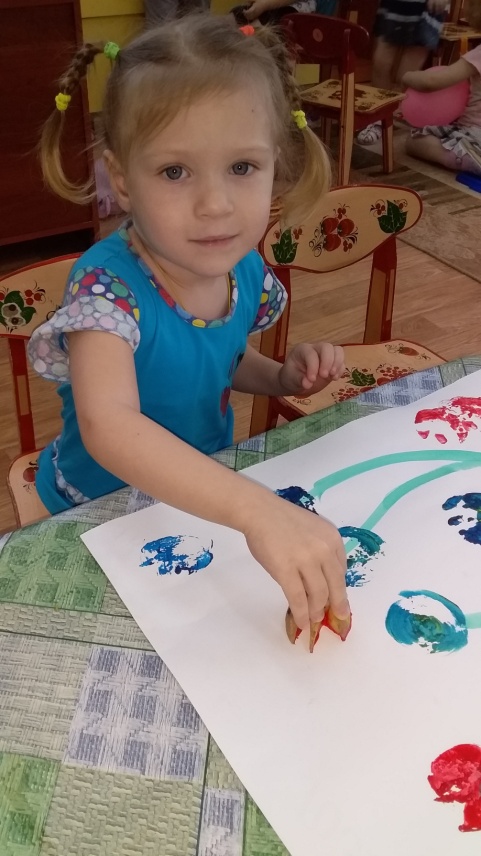 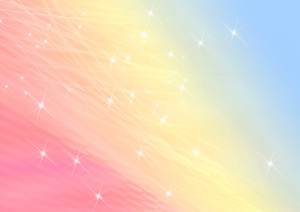 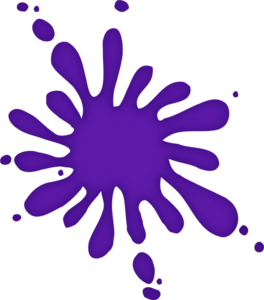 Далее предлагает детям самостоятельно  « нарисовать» цветы!      Воспитатель по мере необходимости помогает детям.
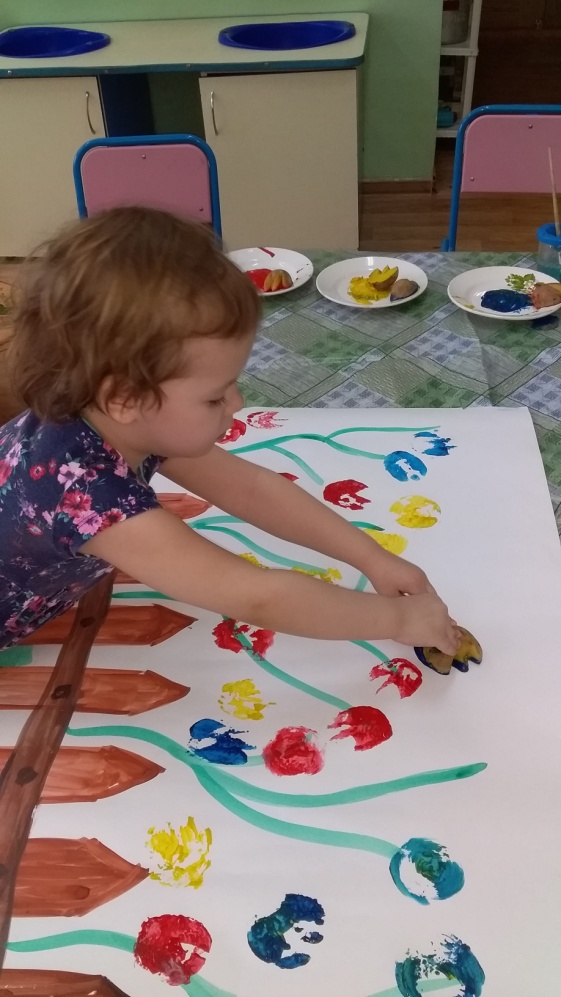 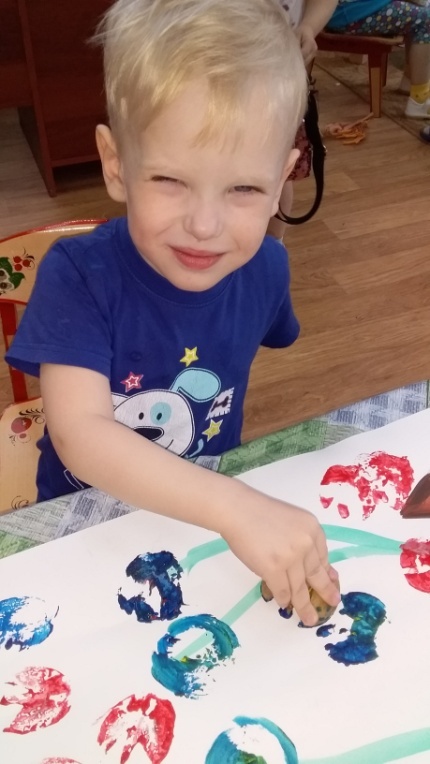 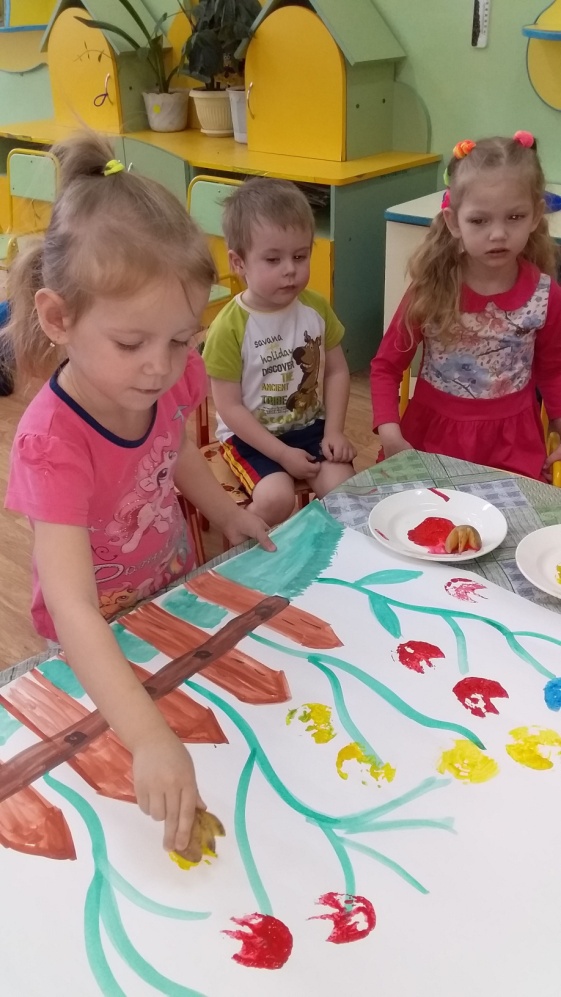 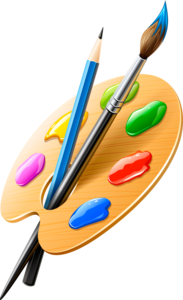 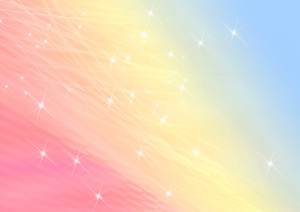 3 .Окончание занятия. Подведение итогов
Посмотрите , какие цветы у нас получились! Красные ,желтые  , голубые!!! И как красиво они смотрятся за заборчиком , на клумбе!!!
Давайте сфотографируемся !!!
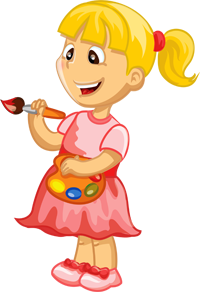 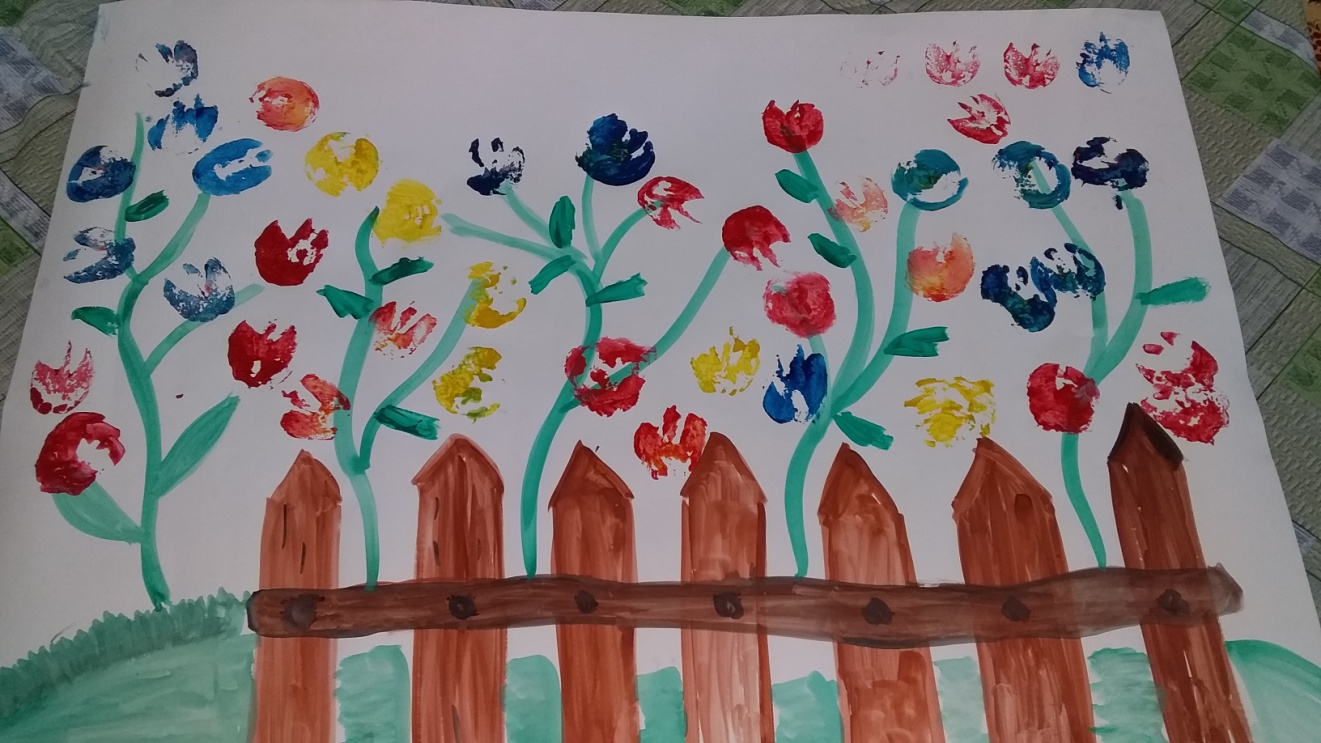 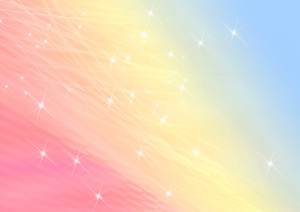 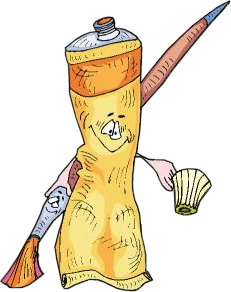 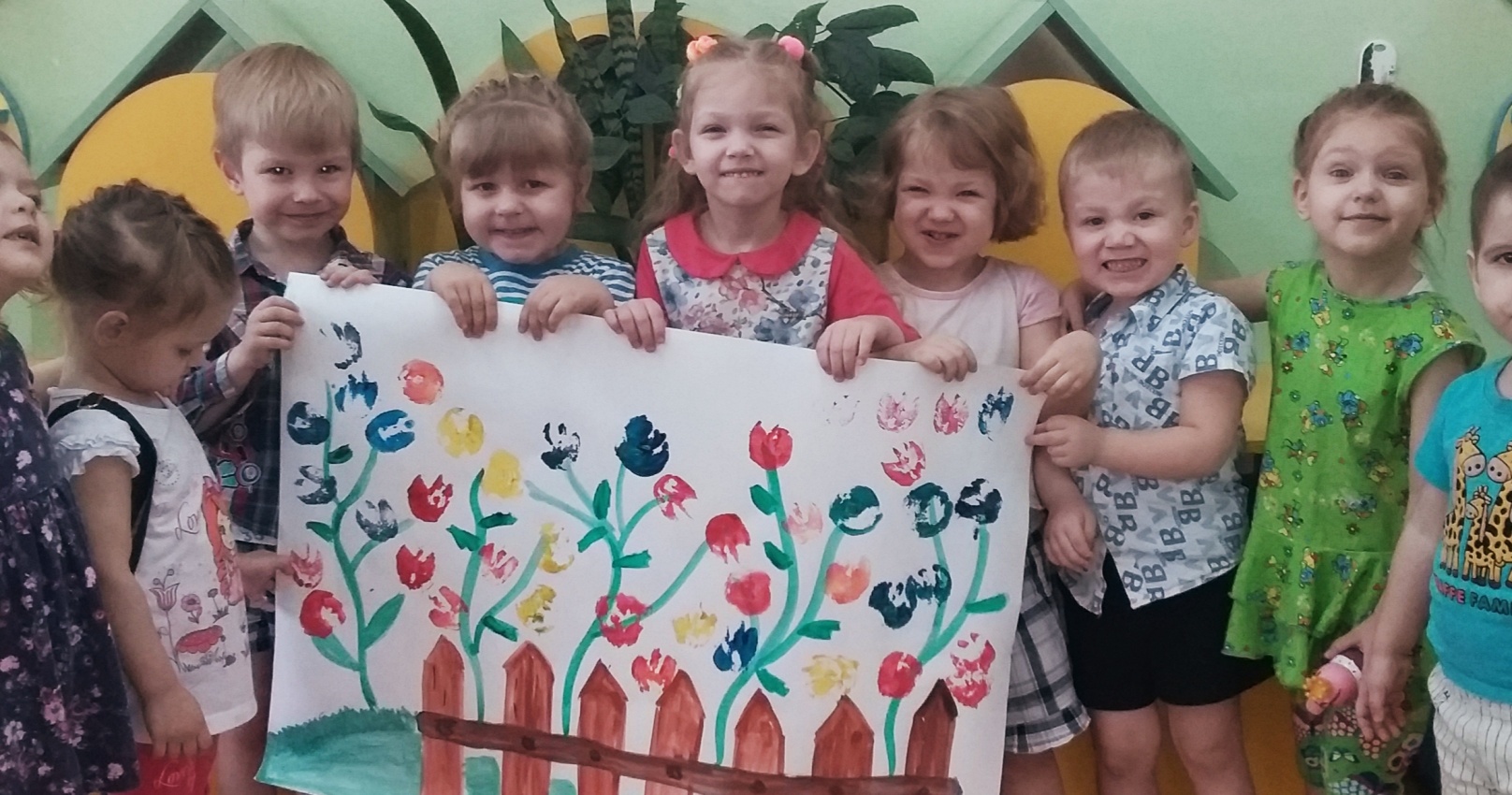 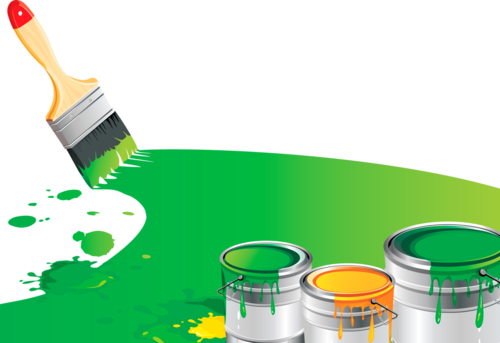